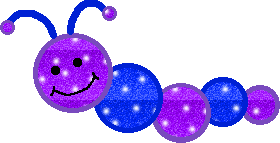 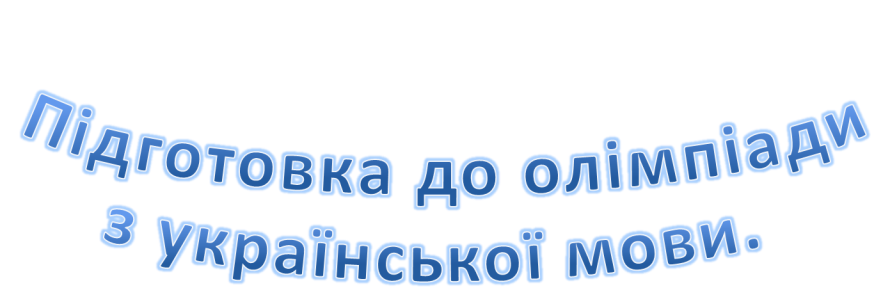 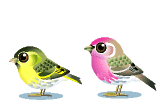 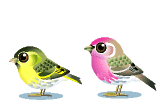 З’єднай частини речень так, щоб утворилися загадки. Утворені загадки запиши. Відгадай їх, відгадки запиши також.
Зразок. Зимою чорне, улітку зелене. (Ліс).
Зроду рук своїх не має, а …. 
На небі біліє, світить, а …
Малесеньке, білесеньке, а …
що схоче вкриє. 
узори вишиває.
не гріє.
До кожного з поданих слів добери спільнокореневий іменник, прикметник і дієслово. Запиши їх.
Зразок.  Сніг -  сніговик, сніговий, засніжити.
Зима - …,  …,  … .
Мороз -  …,   …,   … .
Дружба  -  …, …, … .
Добери з довідки тлумачення кожного з  висловів.  Запиши вислови та їхні тлумачення парами.
Зразок. Накивати п’ятами – утекти.
Правити теревені – 
Дерти горло -
На головах ходити – 
Розбити глека - 
Передати куті меду –
Тримати язик за зубами - 
Продавати зуби –
Підібгати хвоста –
Тонко прясти – 
Накрити мокрим рядном -
ДОВІДКА. Перестаратись. Посваритись. Бешкетувати. Базікати. Кричати. Знітитись. Лукавити. Вилаяти. Реготати. Мовчати.
Запиши слова за алфавітом. Постав наголос.
Завдання,  документ,  колесо,  шофер,  кропива,  фартух, вірші, дециметр, чарівний, цемент, центнер, довести, читання, український.
Перепиши, устав пропущені літери. Допиши 3-4 речення, щоб утворився текст. Добери до тексту заголовок і запиши його перед текстом.
Жовтий л..сточок на тонкій гілочці виглядав з-за дер..ва, як лев..ячий хвостик, і саме дер..во скидалося на лева, що заріс золотавою гривою. ...
До висловів з лівої колонки добери антоніми з правої. Запиши їх парами.
Хоч голки збирай.
Жити своїм розумом.
За тридев’ять земель.
Рукою подати.
Жити чужим розумом.
Хоч око виколи.
Добери по два синоніми до поданих слів. З одним із синонімічних рядів склади та запиши  речення.
Хоробрий – ...
Говорити – ...
Сміятися – ...
Перепиши прислів’я. Замість крапок запиши самостійно дібрані до виділених слів слова-антоніми.
Де гірка праця, там … відпочинок. 2. Праця годує, а … марнує. 3. За роботою добро ходить, а за лінощами – …. 4. Робота чорна, а грошики … . 5. Похвалити не вмію, … не смію. 6. Без початку не буде й …. 7. Казати легко, та робити … .
Перепиши. Замість крапок устав, де потрібно, пропущену літеру або апостроф.
Боро..ьба, чес..ність, кр..ниця, фу..бол, тр..маєт..ся, щас..ливий, мавп..ячий, шіс..надцять, здоров..я, ро..м..якшити, рутв..яний, арф..яр, у вишен..ці,  на травин..ці.